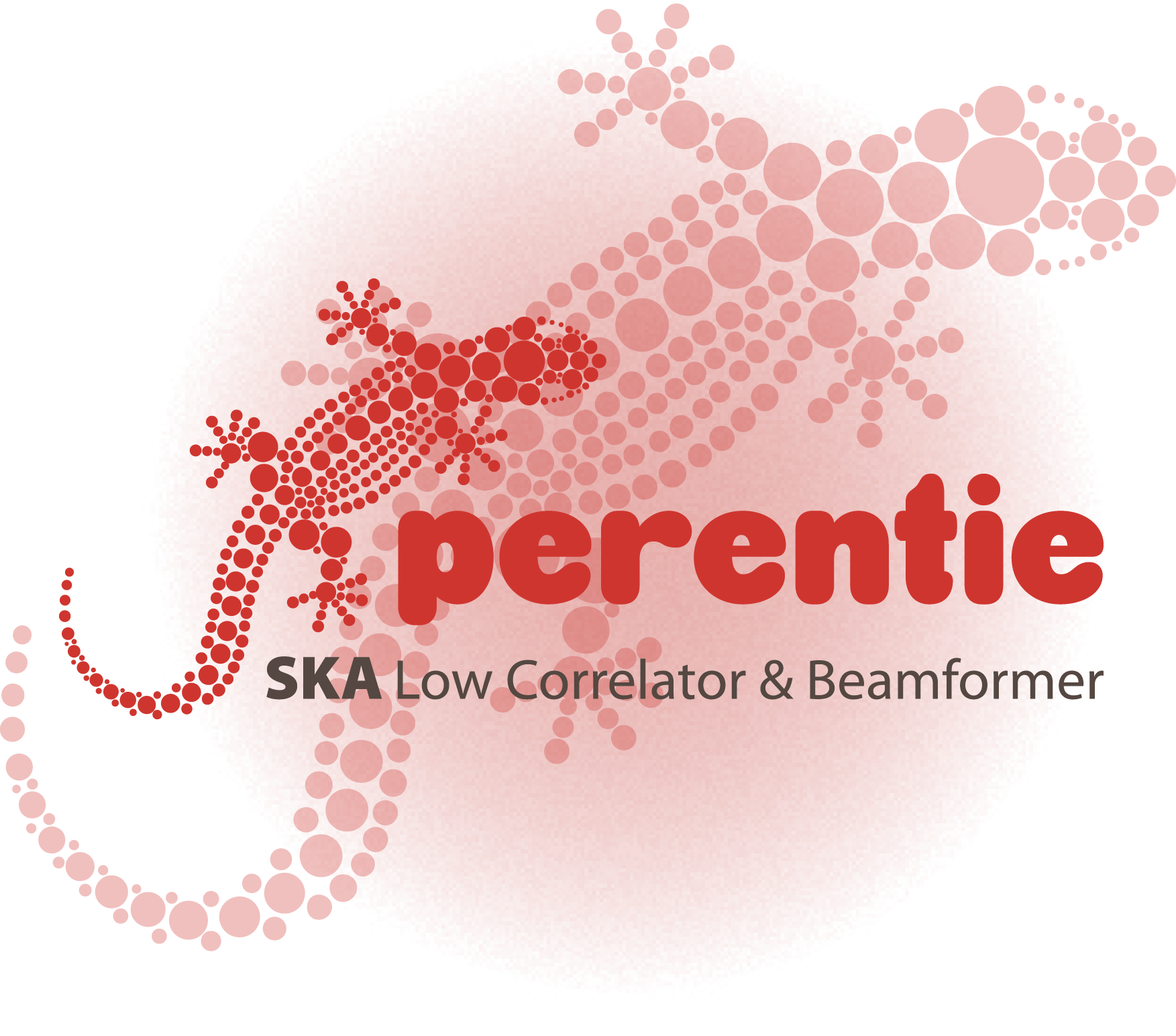 CSP_Low.LMC Data Rates
Grant Hampson and John Bunton
11th August 2016
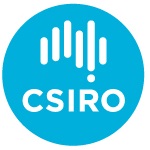 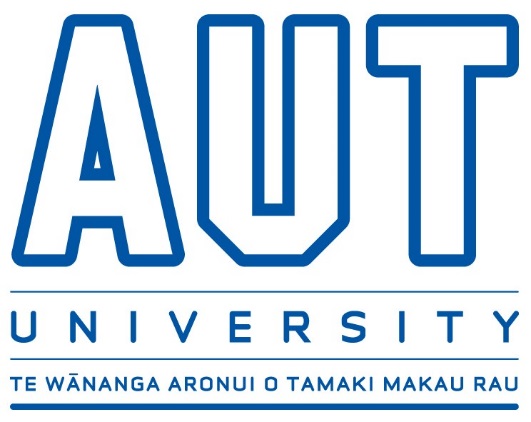 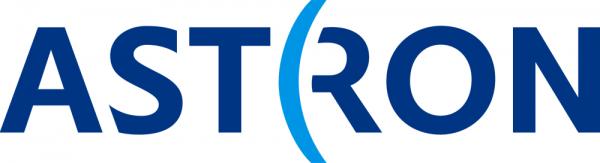 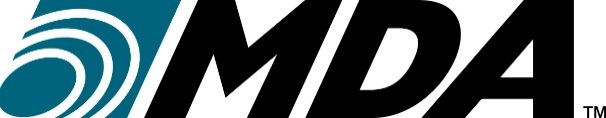 Overview
For Low.CBF data rates are dominated by beamformer weights and calibration data

Other types of LMC data:
Static RFI blanking tables
Sub-element monitoring (V, T, P, O, signals, etc.)
General controls (delay, configuration, dynamic RFI, etc.)
Refresh rate relatively slow

Look more closely at beamformer …
Beamformer Control loop
Assume weights/cal goes via TM, schedule for a give time
TM
Floats
Floats
SDP
SDP has all the information required to calculate beamformer weights and calibration for Low.CBF
Sets weights/cal in Low.CBF, at a given time
CSP_Low.LMC
Floats
CSP_Low.PST
CSP_Low.CBF
Generates calibrated beams. Floats converted to fixed point values
SADT is everywhere transporting this data
CSP_Low.PSS
Analyses beams
PST LMC Size
Assumptions:
Jones matrix applied per coarse channel, station and beam
Weights are phase only and scale with frequency (gain is in Jones). Same phase for both polarisations
PSS LMC Size
Assumptions:
Station Jones matrix applied per coarse channel and station (same for all beams)
Weights are phase only and scale with frequency (gain is in Jones). Same phase for both polarisations.
Beam Jones matrix applied per coarse channel and beam
LMC data rates
Assumptions:
Fasted update rate is 1-second
Overall LMC rate is 339Mbps

Assume 48-FPGAs in beamformer – and inefficiency in coarse channel distribution, then datarate per FPGA is 42Mbps
Storm in a teacup
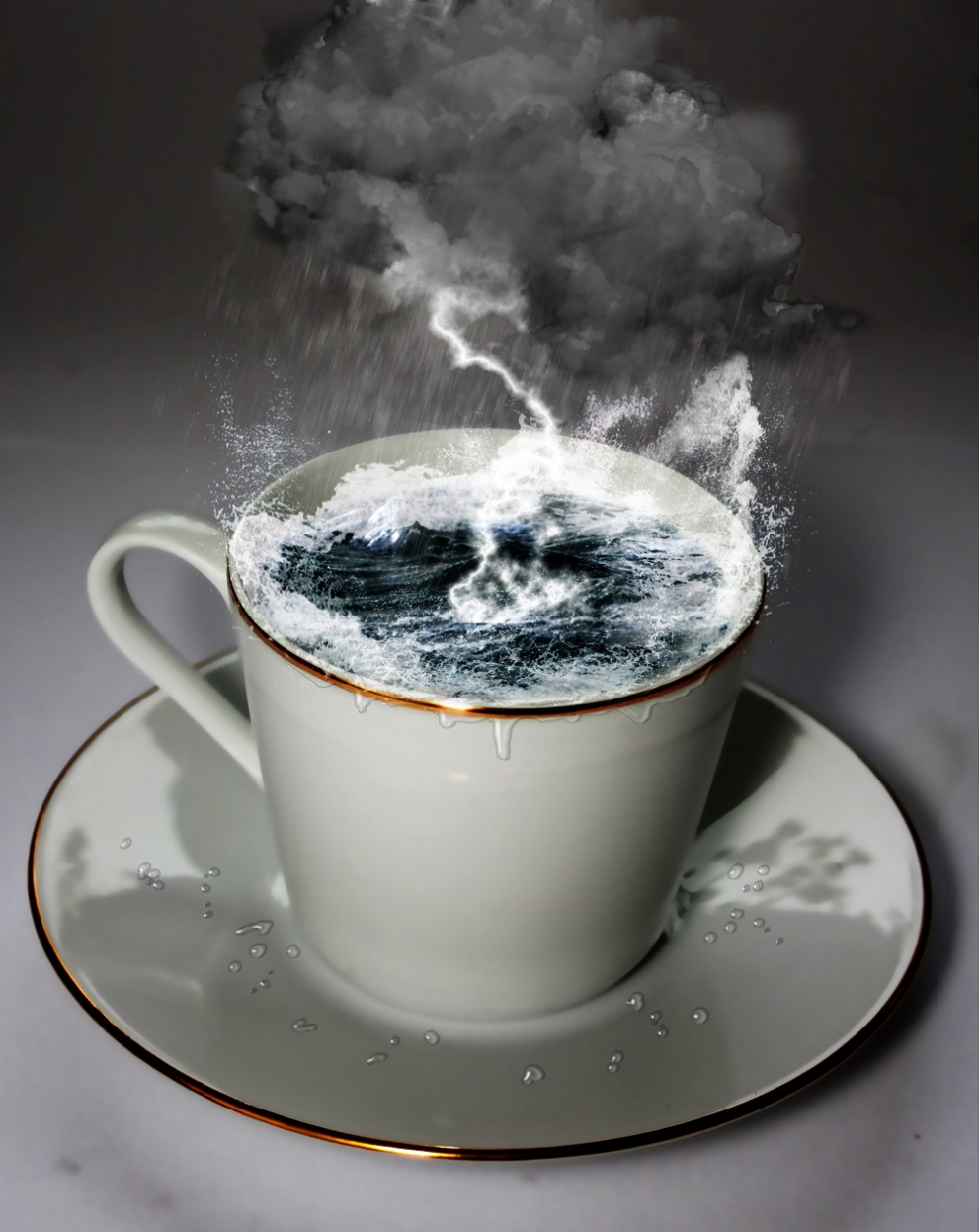 Had impression rates much higher!
Overheads not included – such as floats in majority of network (increase rates by 32/12=266% = 1Gbps)

Like to validate Low.CBF assumptions though to ensure correct:
Could change datarate dramatically
Ensure beamformer weight and calibration path is correct
Bit widths are appropriate
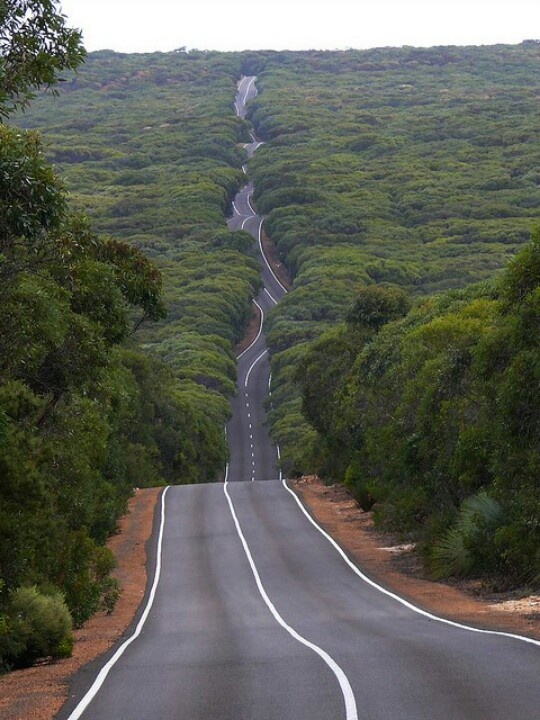 Questions?